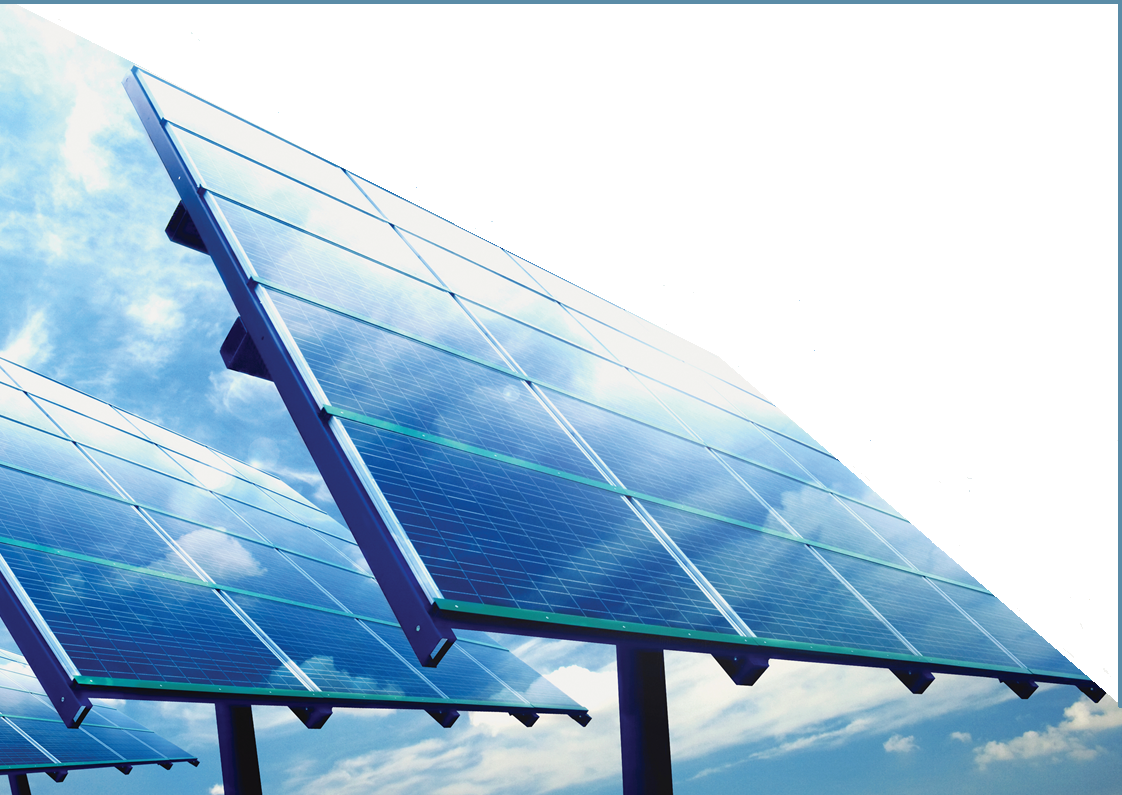 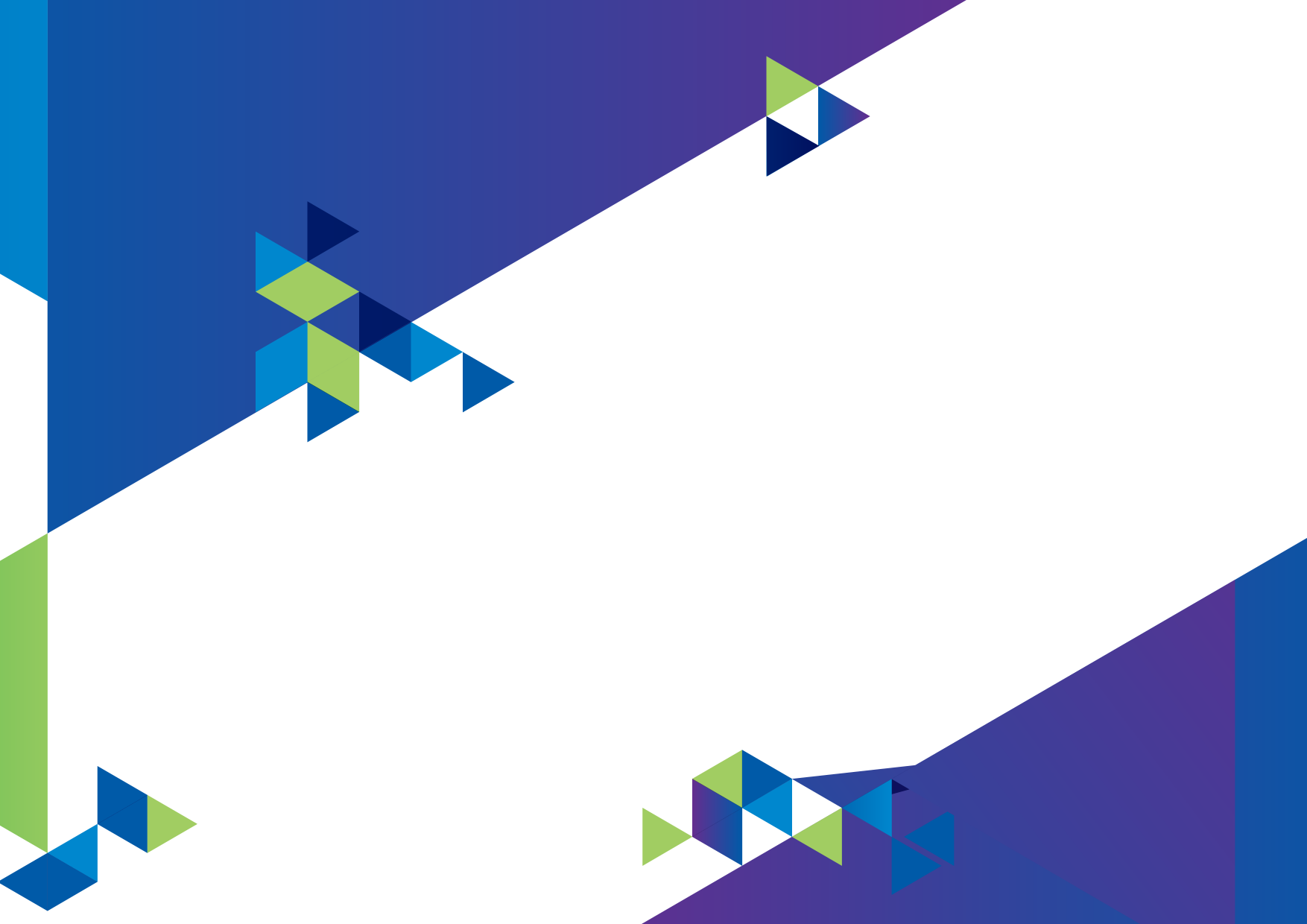 Особые  экономические зоны Российской
Федерации
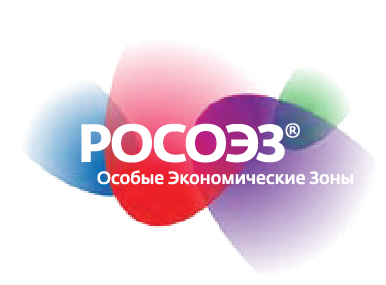 2017
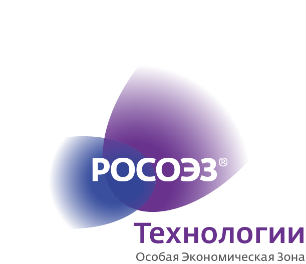 ФИЛИАЛ АО «ОСОБЫЕ ЭКОНОМИЧЕСКИЕ ЗОНЫ» В САНКТ-ПЕТЕРБУРГЕ
2017
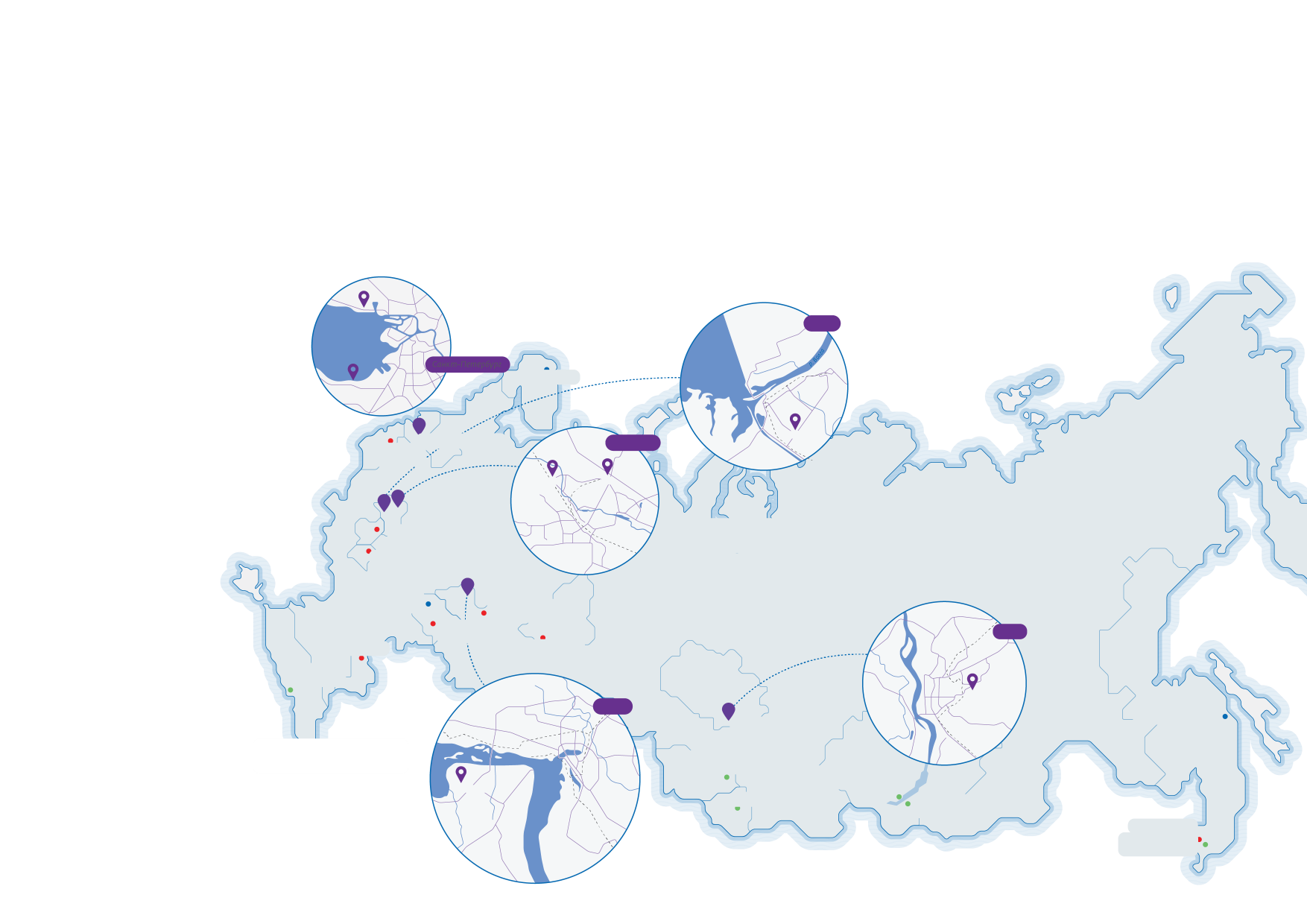 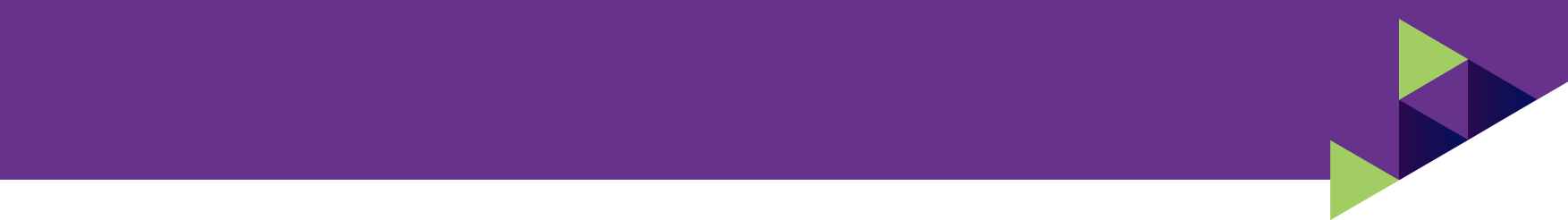 О Компании
География присутствия
6
технико-
внедренческих ОЭЗ
Отраслевая специализация особых экономических зон в России
и широкая география  присутствия позволяют резидентам выбирать привлекательную площадку
для реализации своих проектов
ОЭЗ «Дубна»
Московская обл.
187 га
ОЭЗ «Санкт-Петербург»
Санкт-Петербург
129 га
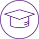 Территории в крупнейших  научно-образовательных  центрах, имеющих богатые  научные традиции и признанные исследова-  тельские школы
Дубна
Невская Губа
Иваньковское  вдхр.
Санкт-Петербург
«Мурманск»
Большие возможности  развития инновационного  бизнеса
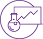 Санкт-Петербург
ОЭЗ
Псковская обл.
Зеленоград
Большая  Волга
Моглино
Дубна ,
Производство наукоемкой  продукции и вывода ее на  российские и международ-  ные рынки
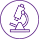 ОЭЗ
ОЭЗ
Зеленоград
Москва
 Людиново
ОЭЗ «Зеленоград»
ОЭЗ «Томск»
Москва
Томская обл.
Калужская обл.
146
207
Липецк
га
га
Респ. Татарстан
А также
Иннополис
9
10
1
Ульяновск-
туристско-  рекреационных  ОЭЗ
Восточный
Алабуга 
Респ. Татарстан
Тольятти 
Самарская обл.
Томск
Титановая долина
Астрахань
Свердловская обл.
р. Томь
промышленно-
Производственных
ОЭЗ
Курорты
 Сев. Кавказа
ОЭЗ
Советская Гавань
Казань
Хабаровский край
Томск
ОЭЗ «Иннополис»
Респ. Татарстан
Вол
р.      г
Бирюзовая Катунь
Алтайский край
портовые  ОЭЗ
Байкальская Гавань
Респ. Бурятия
Иннополис
Долина Алтая
294га
Ворота Байкала 
Иркутская обл.
олга
р.  В
Владивосток 
 Остров Русский 
Приморский край
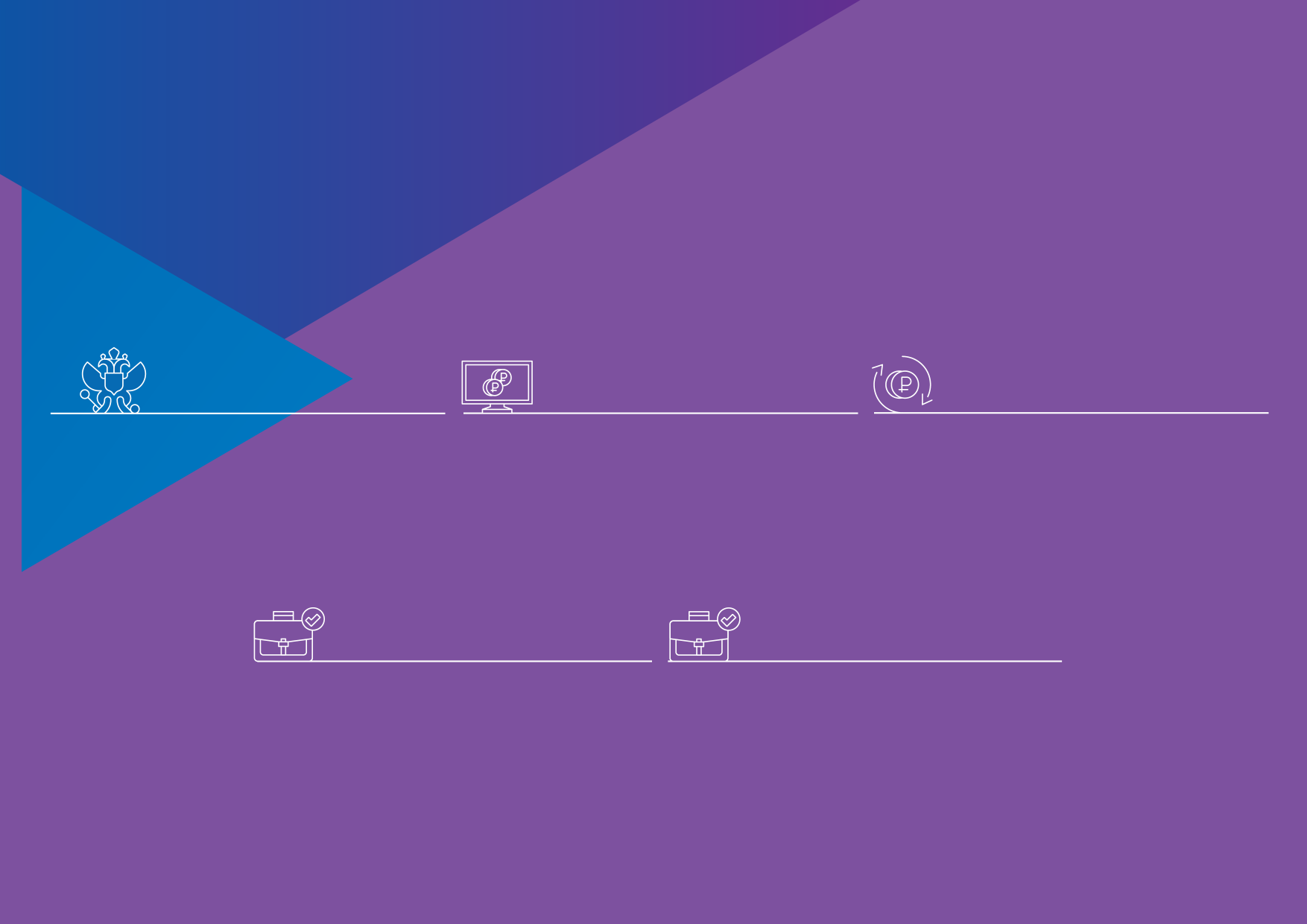 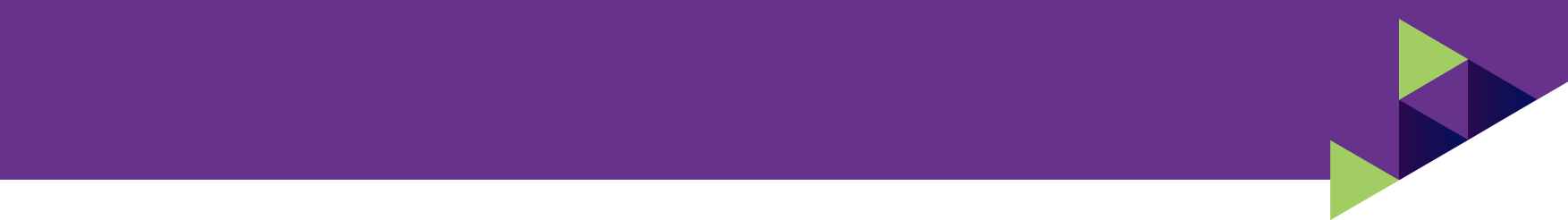 О Компании
Преимущества для инвесторов
1
2
3
Упрощенное взаимодействие 
с государственными  регулирующими органами
Инфраструктура,  созданная за счет 
средств госбюджета
Ускоренная  амортизация
4
5
Таможенные  льготы
Налоговые  преференции
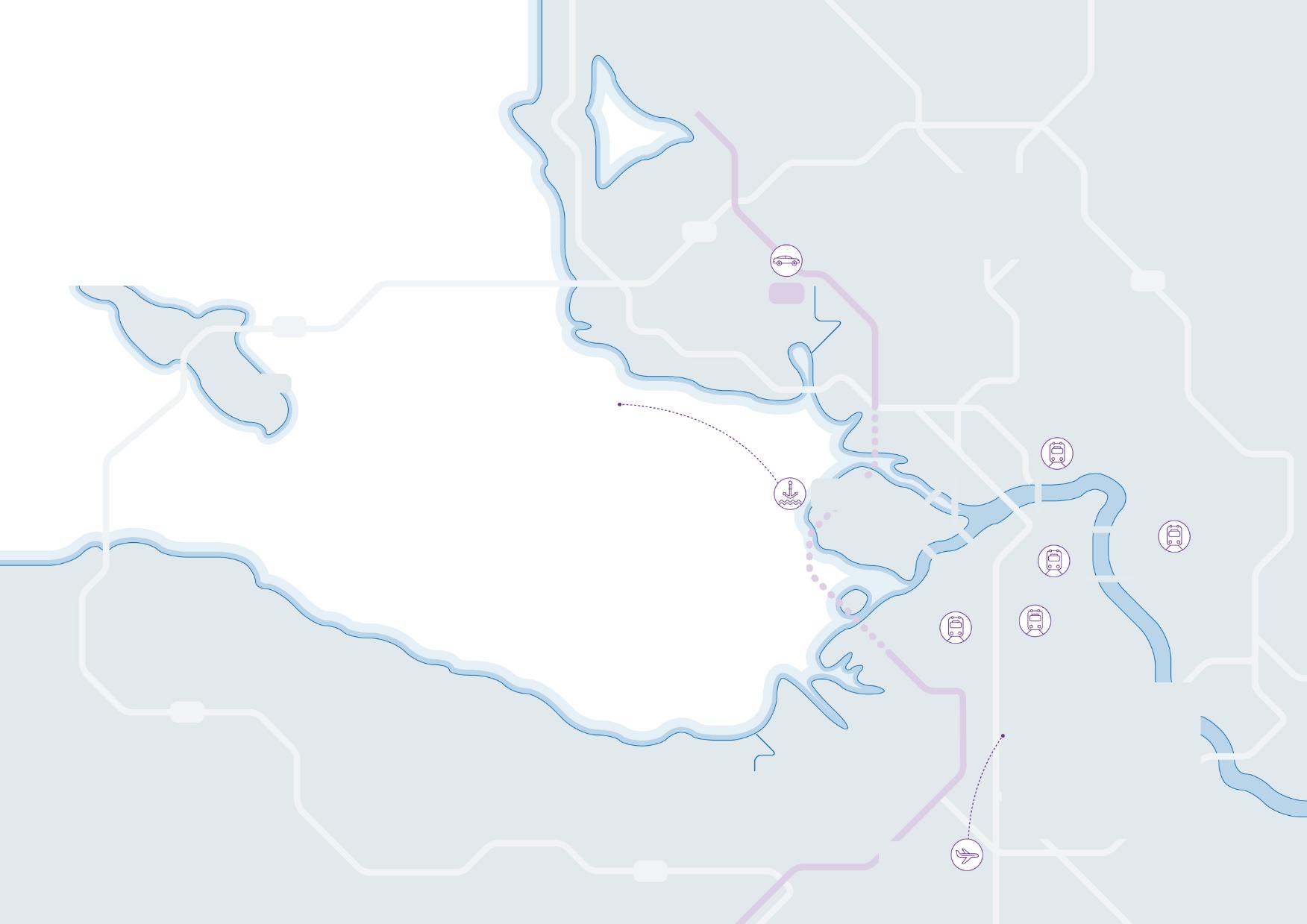 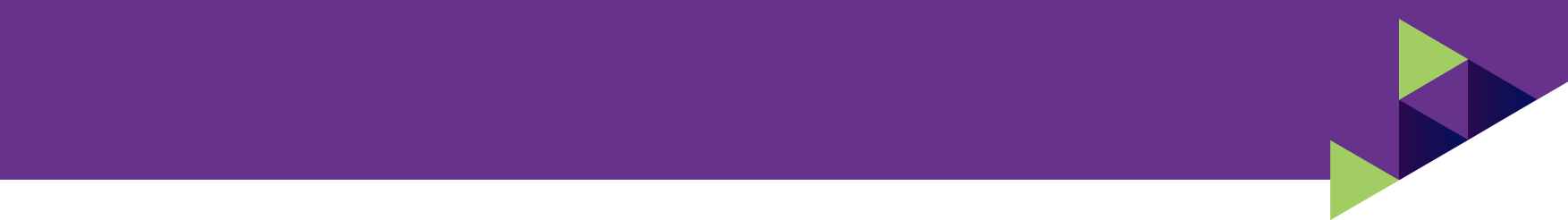 ОЭЗ в Санкт-Петербурге
ОЭЗ в Санкт-Петербурге
Западный  скоростной диаметр
Соединяет кратчайшим  путем север и юг мегаполиса
Санкт-Петербург — крупнейший транспортный узел Балтийского региона. Выгодное геополитическое положение. В городе на Неве сходятся стратегические европейские и международные воздушные, сухопутные, морские пути
КАД
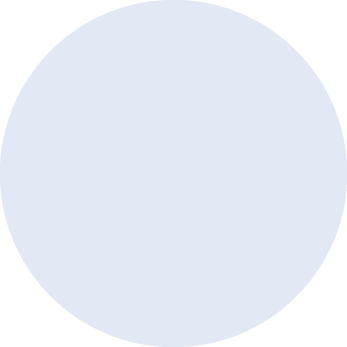 КАД
110,41 га
ЗСД
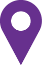 КАД
«Новоорловская»
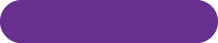 Кронштадт
«Большой порт  Санкт-Петербург»
>10%
экспортных морских  грузоперевозок России
50%
импортных морских  грузоперевозок России
Финляндский  вокзал
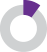 Морской  Фасад
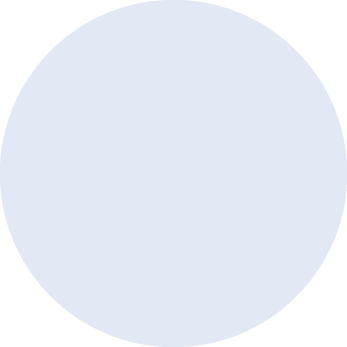 Ладожский  вокзал
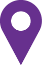 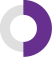 Московский  вокзал
Центр города
Витебский
вокзал
Балтийский
вокзал
Аэропорт Пулково  
В тройке крупнейших  аэропортов России
Петергоф
18,99 га
КАД
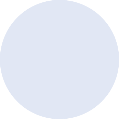 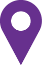 «Нойдорф»
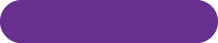 Стрельна
Аэропорт
Пулково
КАД
на основании Постановления Правительства РФ от 21.12.2005 №780 и Соглашения от 18.01.2006 между Правительством Российской Федерации и Правительством Санкт-Петербурга создана особая экономическая зона технико-внедренческого типа
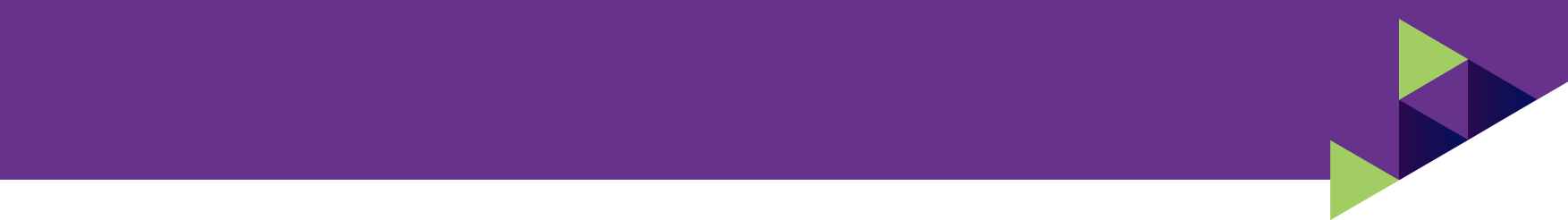 Работа ОЭЗ
ОЭЗ в Санкт-Петербурге
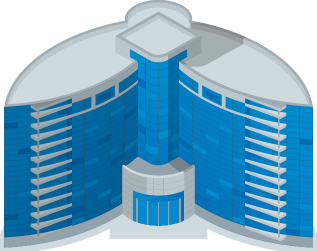 Участок «Нойдорф» (18,99 га) 
Место расположения – п. Стрельна.
Строительная готовность – 100 %. 
Свободные земельные участки – нет.
Стоимость создания объектов инфраструктуры – 1 938 млн руб.
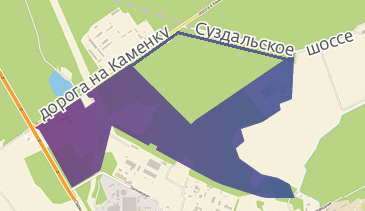 Участок «Новоорловская» (110,41 га+52,9 га) 
Место расположения – Приморский район Санкт-Петербурга.
Строительная готовность – 90 %.
Свободные земельные участки – нет.
Ожидаемая стоимость создания объектов инфраструктуры – 4 181 млн руб.
52,9 га
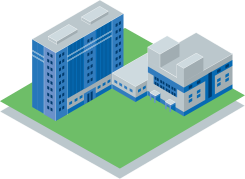 Центр трансфера технологий:
45% площади сдано в аренду.
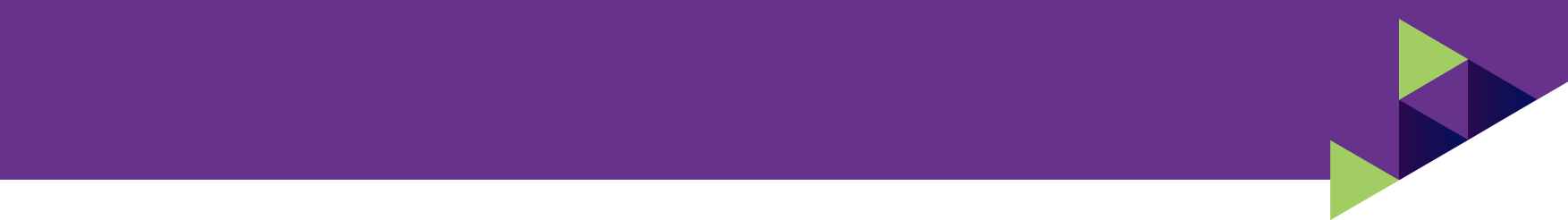 Работа ОЭЗ
Преимущества ОЭЗ: налоговый режим
Всем резидентам ОЭЗ предоставляется гарантированный законодательством 
набор льгот
Размер
налоговых льгот
Ставки страховых взносов (%)
ОЭЗ
Срок
Общие  условия
Общие  условия
Налог на:
Фонд:
ОЭЗ
До 31.12.2017
2018 год
2019 год
15,5%
На весь период  существования  ОЭЗ
20%
22
20
13,5%
—
13
До 01.01.18
8
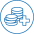 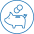 пенсионный
прибыль
В течение 10 лет 
с месяца, следующего 
за месяцем постановки на учет указанного имущества
федеральный  ОМС
5,1
5,1
5,1
0%
2,2%
4
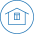 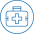 имущество
На срок 5 лет с месяца возникновения права собственности на каждый земельный участок
социального  страхования
0%
1,5%
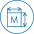 2,9
2,9
2,9
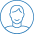 землю
2
На срок 5 лет с момента регистрации транспортного средства
10 – 150 руб.
—
0 руб.
0
0
0
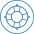 Территориальный
ОМС
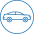 транспорт
(за 1 лошадиную силу)
30
14
28
21
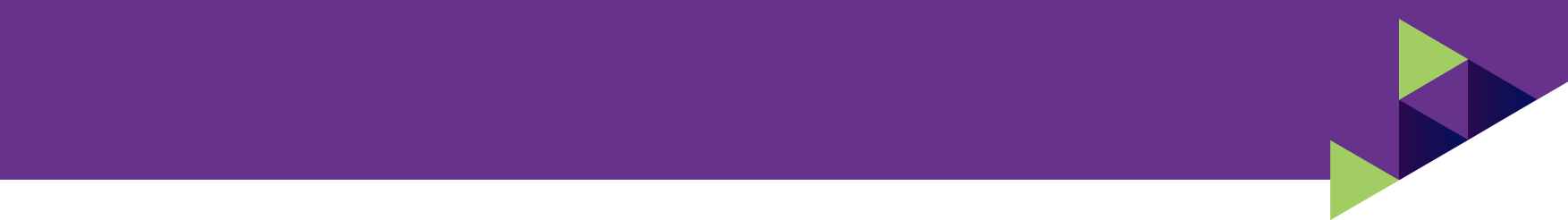 Работа ОЭЗ
Преимущества ОЭЗ: таможенный режим
На территории технико-внедренческой ОЭЗ  применяется таможенная процедура свободной  таможенной зоны
Условия действия процедуры  свободной таможенной зоны
Завершение действия  таможенной процедуры
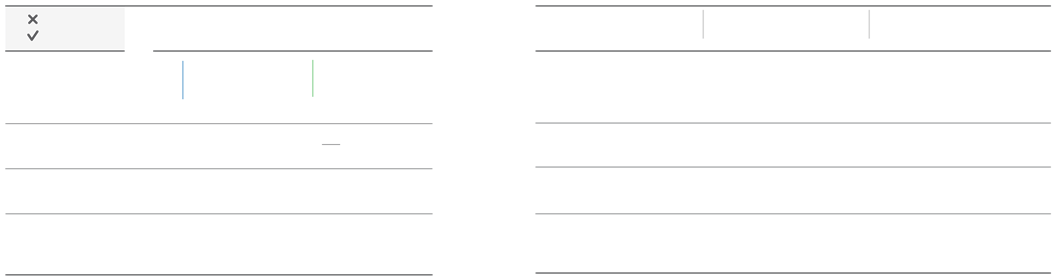 Не облагается  Уплачивается
При действии свободной  таможеннной процедуры
Экспорт
Реэкспорт
Импорт
Иностранные  товары
Товары  ЕАЭС
Таможенные  пошлины


НДС
Экспортная пошлина
 мала или равна нулю
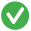 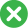 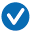 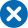 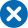 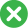 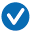 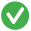 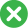 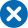 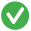 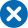 (Возмещается)
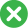 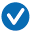 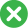 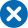 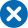 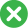 Акциз
Другое
Меры нетарифного регулирования
не применяются
Запреты и ограничения
не применяются
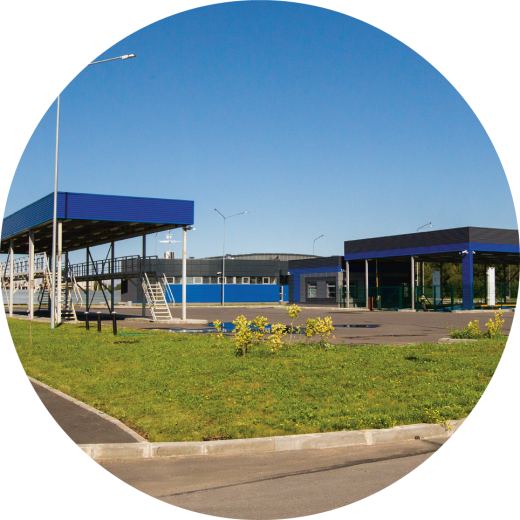 Таможенный пост открыт с 09.04.2014
Численность сотрудников таможенного поста на участке «Нойдорф» – 15 человек
Планируемая численность сотрудников таможенного поста на участке «Новоорловская» - 59 человек
Объем льгот, полученных резидентами по уплате таможенных платежей (на 01.04.2017) – 1,02 млрд. руб.
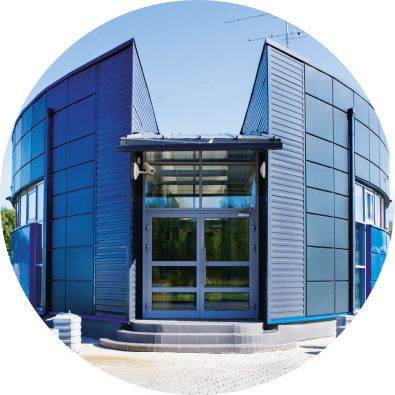 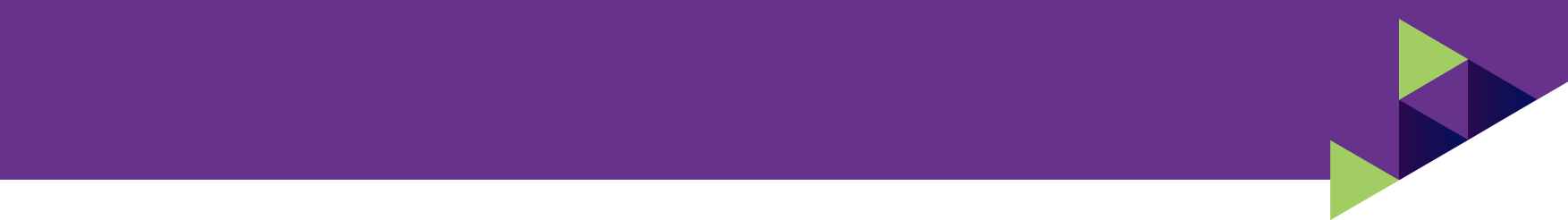 Работа ОЭЗ
Предоставление земельного участка
Реализуется в соответствии с заключенным Соглашением об осуществлении технико-внедренческой деятельности с резидентами ОЭЗ
Стоимость аренды земельного  участка (1 га), руб./год
«Нойдорф»
«Новоорловская»
598 024
418 630
358 825
334 494
299 021
2%  от кадастровой  стоимости в год -  максимальный размер арендной платы за  земельные  участки
239 217
234 145
200 696
167 247
133 797
1-й год
2-й год
3-й год
4-й год
5-й год
макс. размер платы
Размер платы  за выкуп земельного участка (млн руб./га)
Размер платы
за выкуп участка
25% от кадастровой стоимости - стоимость выкупа земельного участка.
4,181
7,475
«Нойдорф»
«Новоорловская»
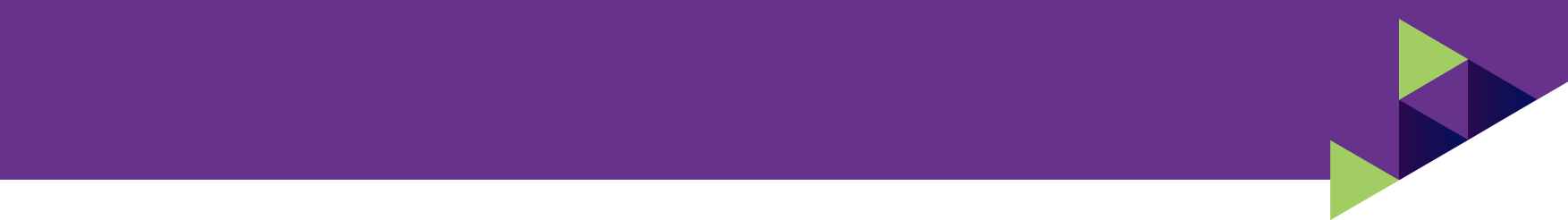 Работа ОЭЗ
Показатели эффективности
Инвестиции 42 резидентов:
38,07 млрд руб. - общие, заявленные в бизнес планах;
25,53 млрд руб. - осуществленные (67 % от заявленных).

Рабочие места:
8 287 ед. – заявленные в бизнес-планах;
2 452 ед. – созданные.

Выручка, полученная резидентами:
 27,94 млрд руб.

Уплаченные резидентами налоги: 7,5 млрд руб., в том числе:
3,5 млрд руб. - в федеральный бюджет;
3,2 млрд руб. - в бюджет Санкт-Петербурга.
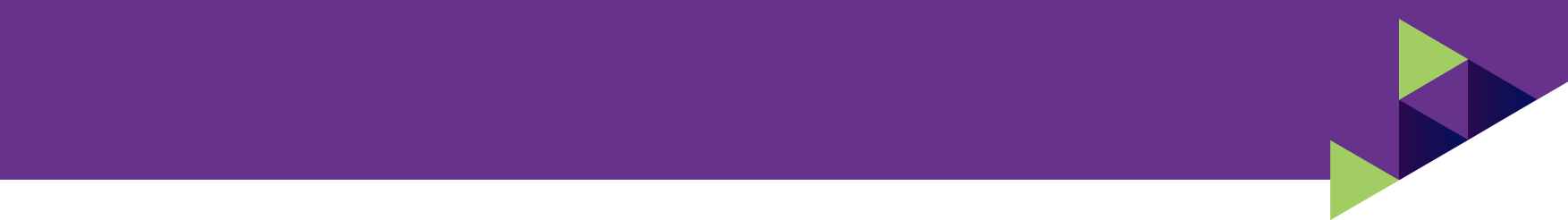 Работа ОЭЗ
Предоставление статуса резидента
2
3
1
Рассмотрение заявки
на Экспертном совете ОЭЗ
Подача заявки и пакета  документов
Решение Экспертного совета ОЭЗ о регистрации заявителя
в качестве резидента ОЭЗ
К заявке прилагаются копии:
Резидентом может стать:
Не позднее чем через десять рабочих дней  с даты получения документов
1
свидетельства
о государственной  регистрации
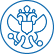 индивидуальный
предприниматель
максимальный срок ожидания  ответа
день подачи
заявки
2
коммерческая организация  (за исключением унитарного предприятия), зарегистрированная 
в соответствии с законодательством  РФ на территории муниципального образования, в границах которого расположена ОЭЗ
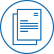 свидетельства
о постановке на учет
в налоговом органе
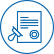 учредительных  документов
10 рабочих дней
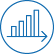 бизнес-план
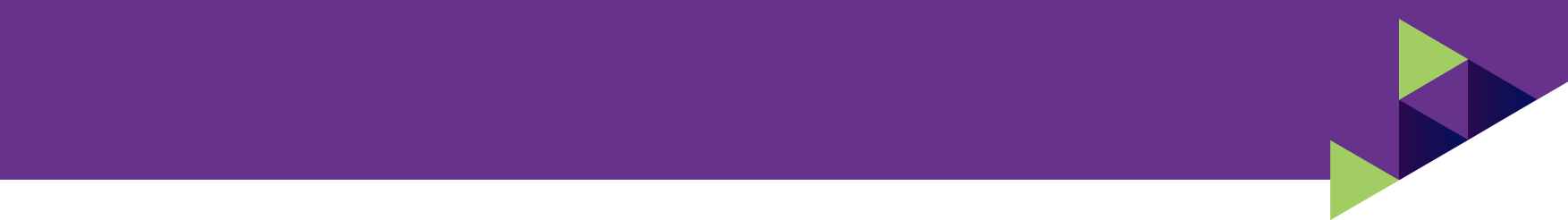 Контакты
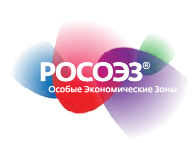 Филиал
АО «Особые экономические зоны»
в г. Санкт-Петербурге
Фронт-офис «единого окна» для инвесторов
Комитет по инвестициям
Санкт-Петербурга
Россия, Санкт-Петербург,  Московский проспект д.60/129, лит.А
198515, Россия, г. Санкт-Петербург,  пос. Стрельна, ул. Связи, д. 34А
Россия, Санкт-Петербург,  Смольный, 6-й подъезд
Тел. +7 (812) 380-49-29
Факс +7 (812) 380-49-39

www.russez.ru
www.facebook.com/RUSSEZSPb
instagram.com/oezspb/
Тел. +7(812)332-22-32


info@stateinvest.spb.ru
Тел. +7(812)576-69-88


www.spbinvestment.ru
www.facebook.com/ComInvestSPb/
instagram.com/investinspb/
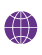 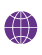 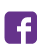 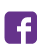 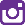 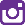 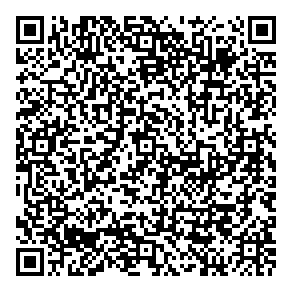